PHÒNG GD & ĐT QUẬN LONG BIÊN
TRƯỜNG MẦM NON PHÚC ĐỒNG
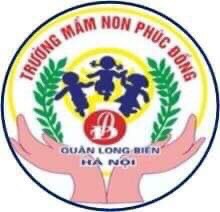 LĨNH VỰC PHÁT TRIỂN NHẬN THỨC

Đề tài: PHÂN BIỆT HÌNH TRÒN,TAM GIÁC,VUÔNG
LỨA TUỔI: MGB
GV: CHU THỊ YẾN
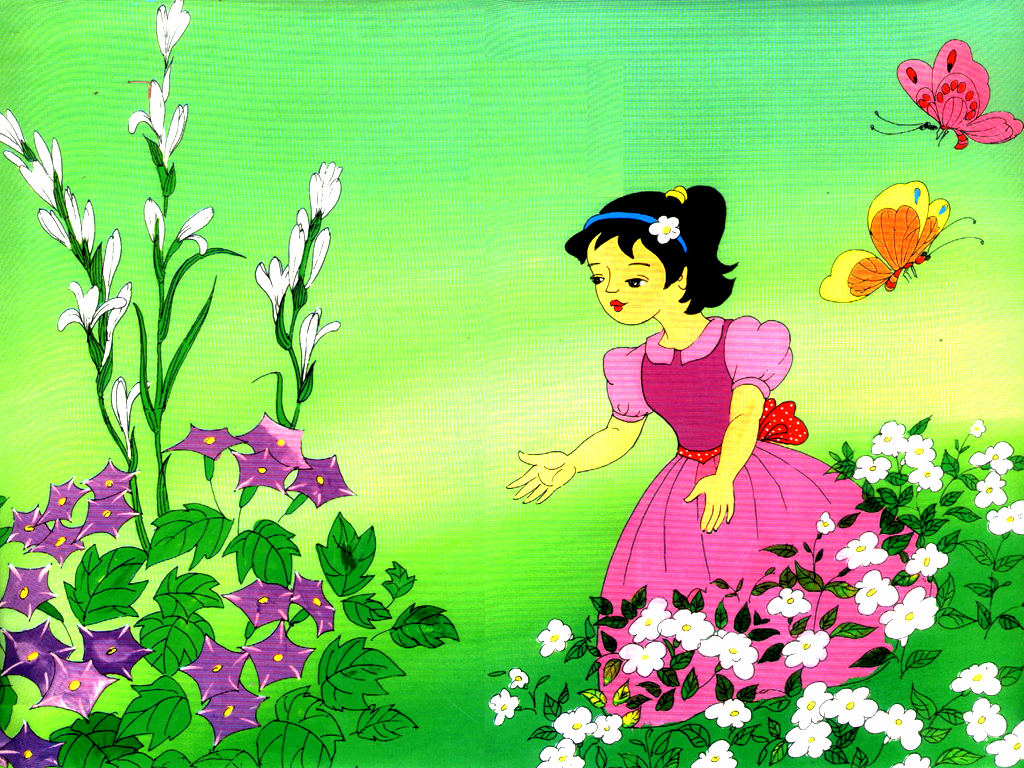 Bé vui học
3
2
1
CÁNH CỬA KÌ DIỆU
3
2
3